“DISEÑO Y CONSTRUCCIÓN DE UN PROTOTIPO DE UNA INCUBADORA CON AGITACIÓN DE 10 LITROS DE CAPACIDAD”
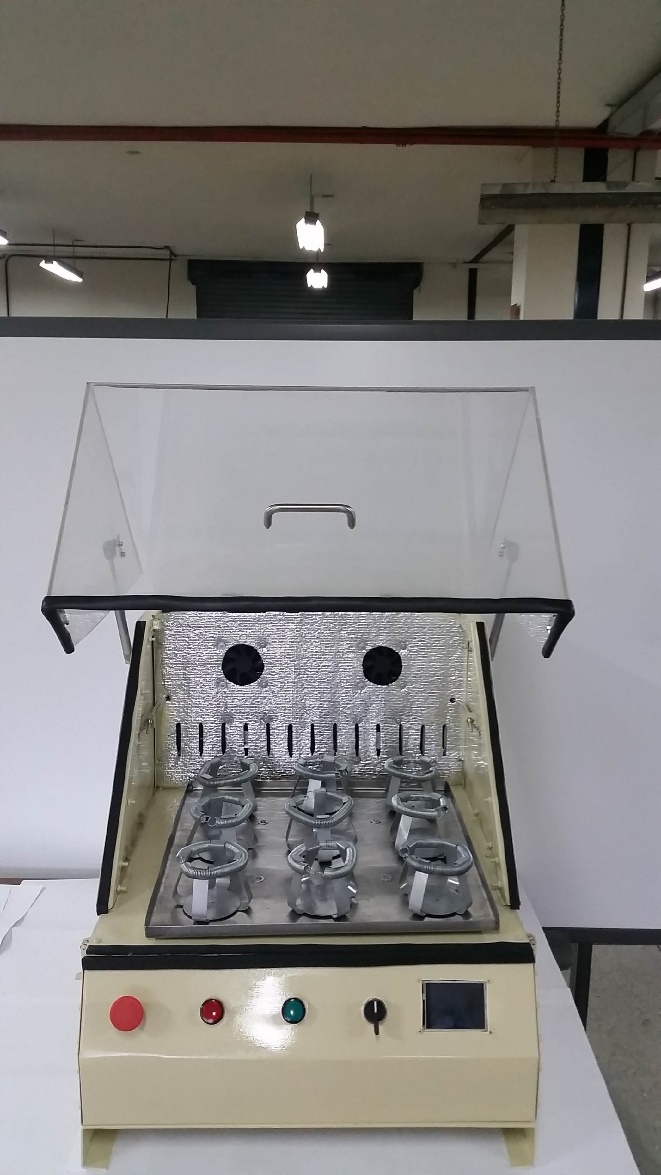 AUTORES:
LUIGUI MAURICIO ALBÁN FERNÁNDEZ
MANUEL ALEXANDER RUILOVA VALLE
DIRECTORA: Dra. MARBEL TORRES ARIAS 
CODIRECTOR: MS.c DAVID LOZA MATOVELLE
SANGOLQUÍ, ABRIL 2015
Definición del Problema
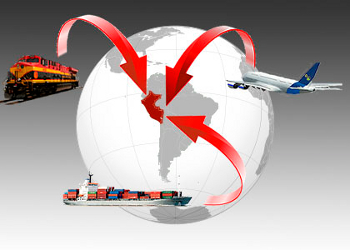 Ecuador
Casas Comerciales : $10772
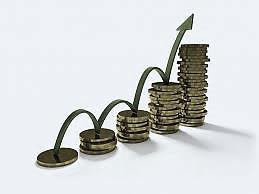 Casas Comerciales : $4545
USA
Justificación e Importancia
Fortalecer el cambio de la matriz productiva.


El diseño y la construcción de la incubadora con agitación demuestra que la utilización de la plataforma de código abierto y la utilización de componentes de fácil adquisición en el mercado nacional, es una gran alternativa para el diseño de equipos médicos, industriales sin reducir la eficiencia de las mismas.
Objetivo General
Diseñar y construir un prototipo de una incubadora con agitación de 10 litros de capacidad
Objetivos específicos
Sistema térmico
Sistema de control
Sistema de agitación
HIPOTÉSIS
Se puede desarrollar una alternativa tecnológica en el país de bajo costo, la cual consiste en diseñar una incubadora con agitación con un controlador de precisión temperatura con precisión inferior a 0.5 °C y velocidad angular de la plataforma con variación de 1 rpm en el rango de 20 a 200 rpm.
Marco Teórico
ESTRUCTURA DE UNA INCUBADORA CON AGITACIÓN
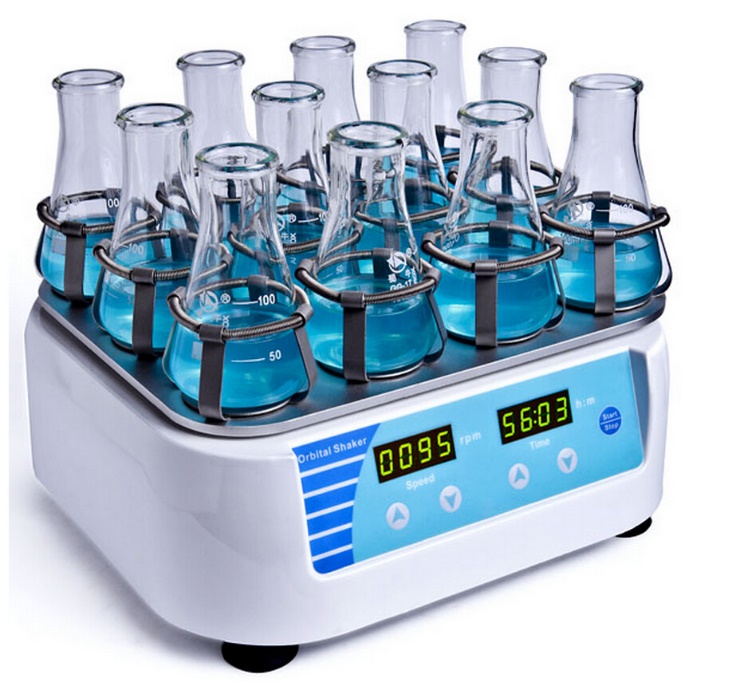 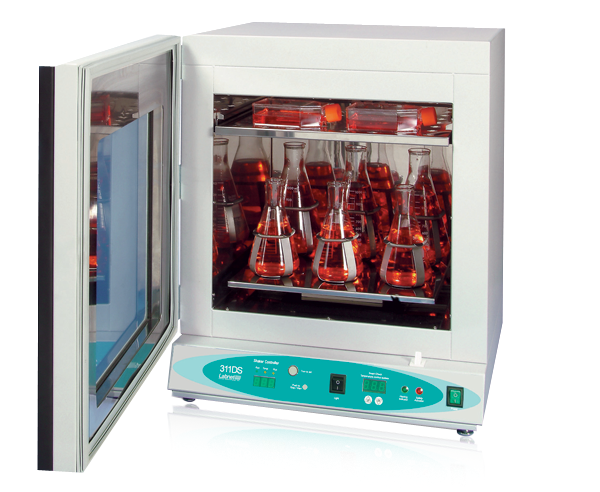 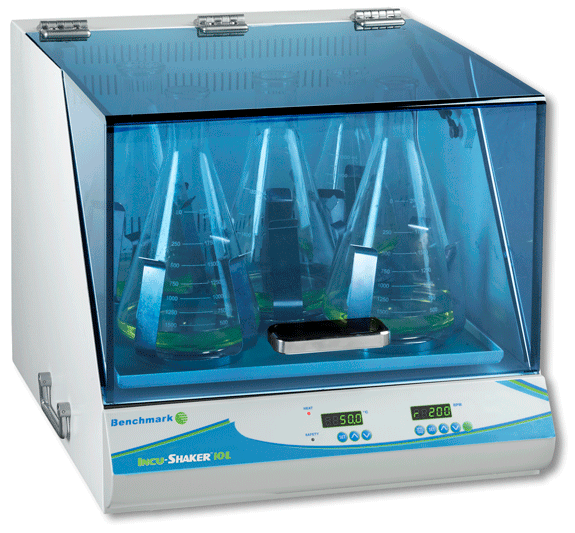 Clasificación de las Incubadoras
Incubadoras ThermoScientific
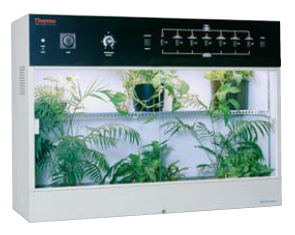 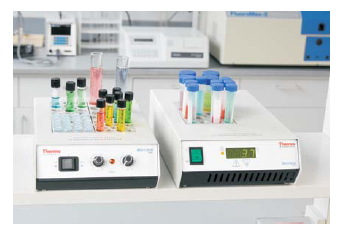 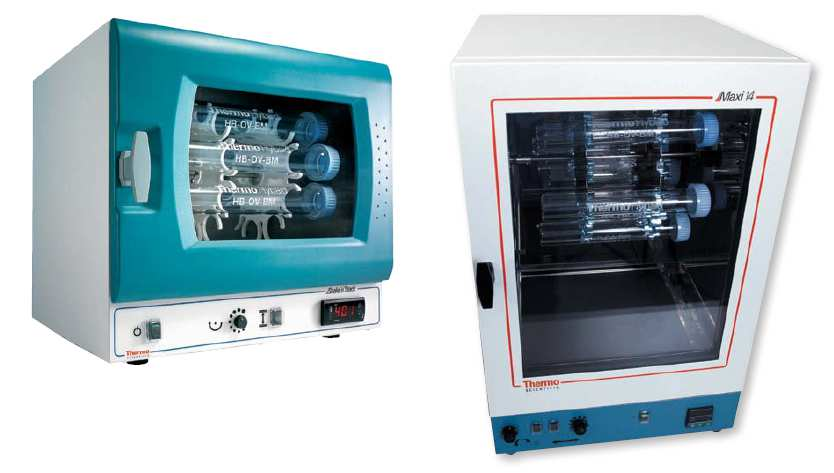 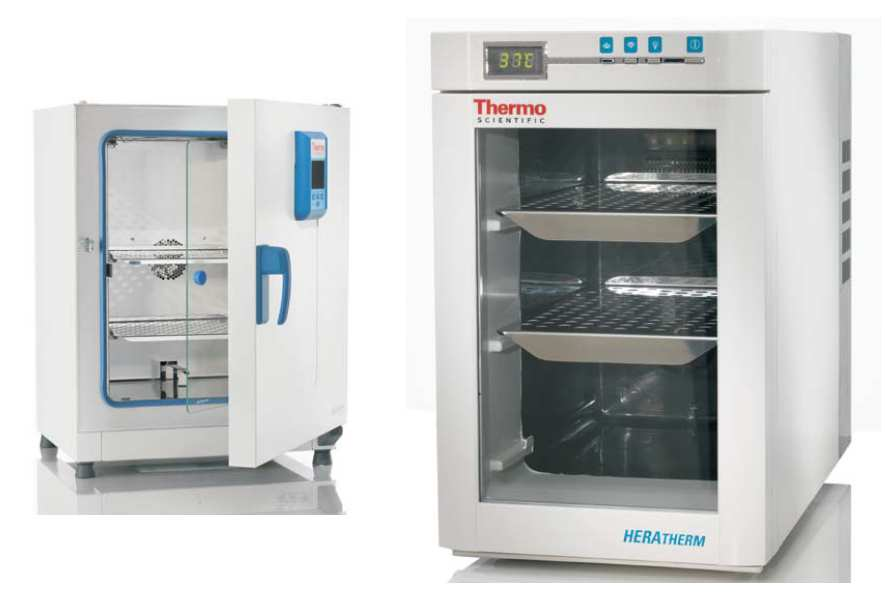 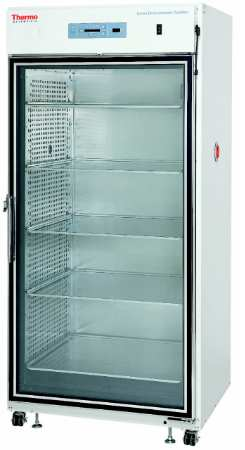 Tipos de Incubadoras
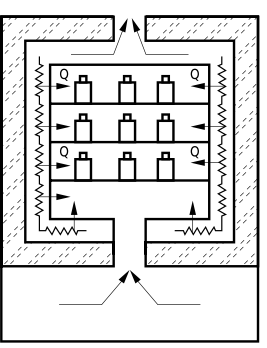 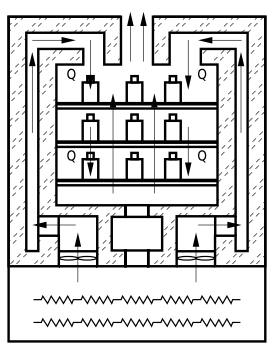 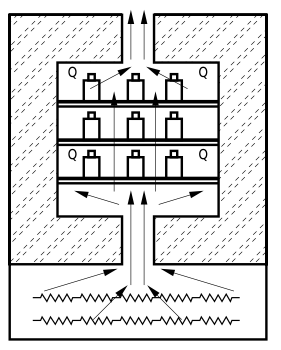 Aplicaciones
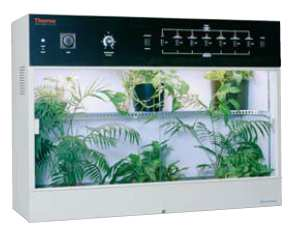 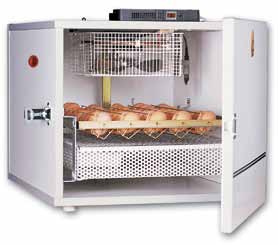 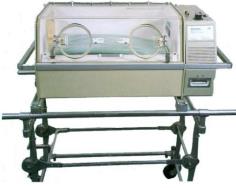 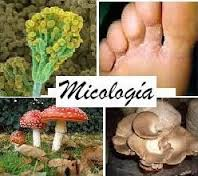 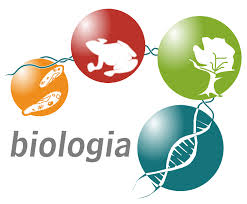 Cultivo Celular
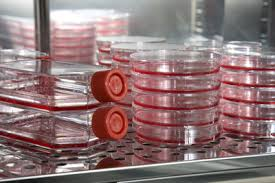 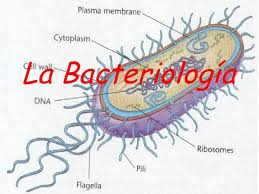 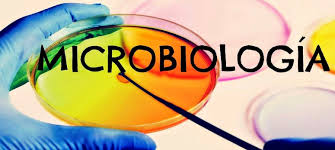 Mecanismos de Agitación
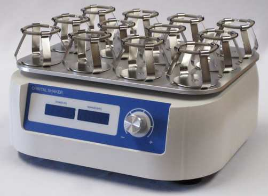 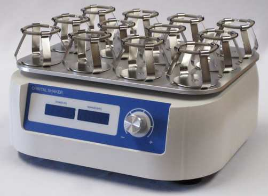 Sensores, actuadores y controladores eléctricos
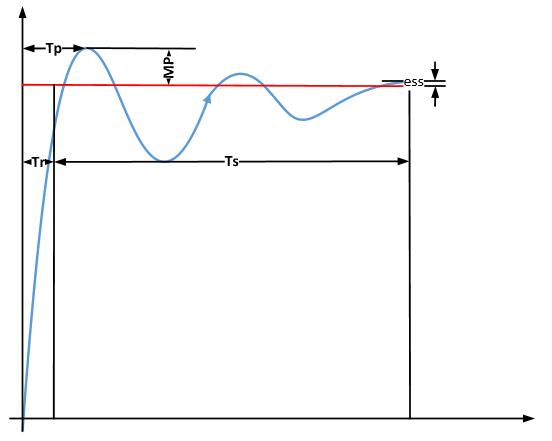 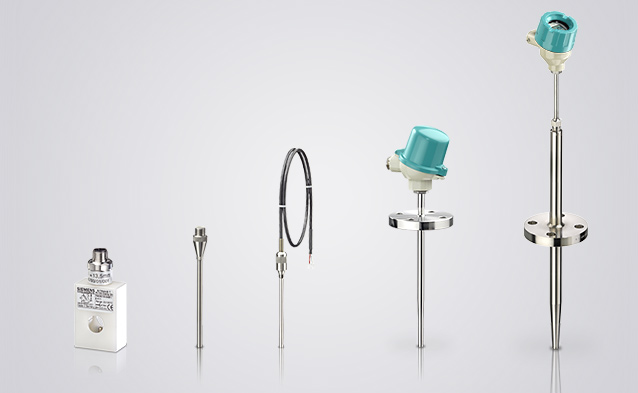 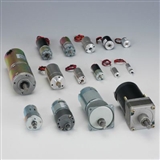 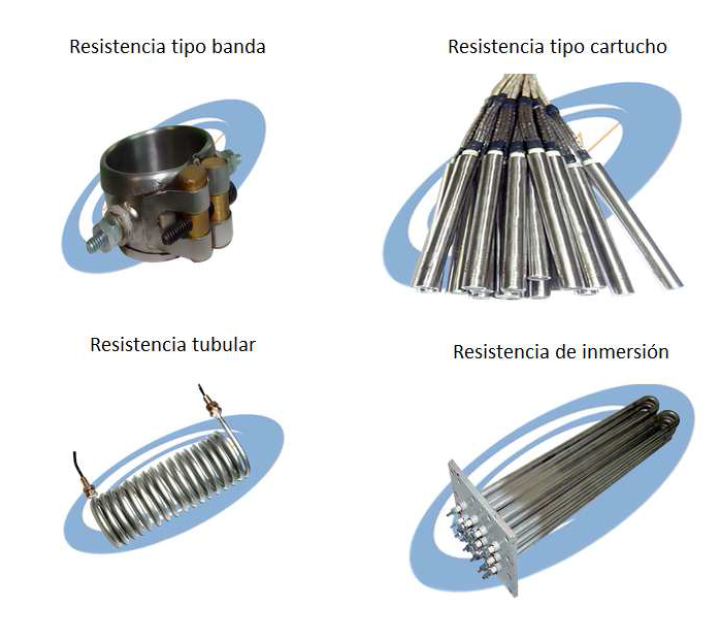 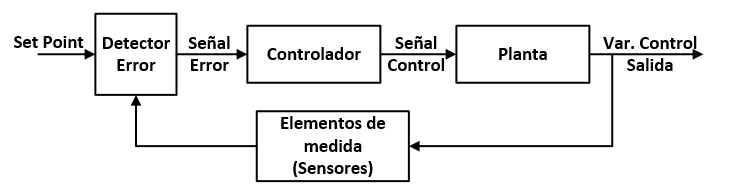 Open Source
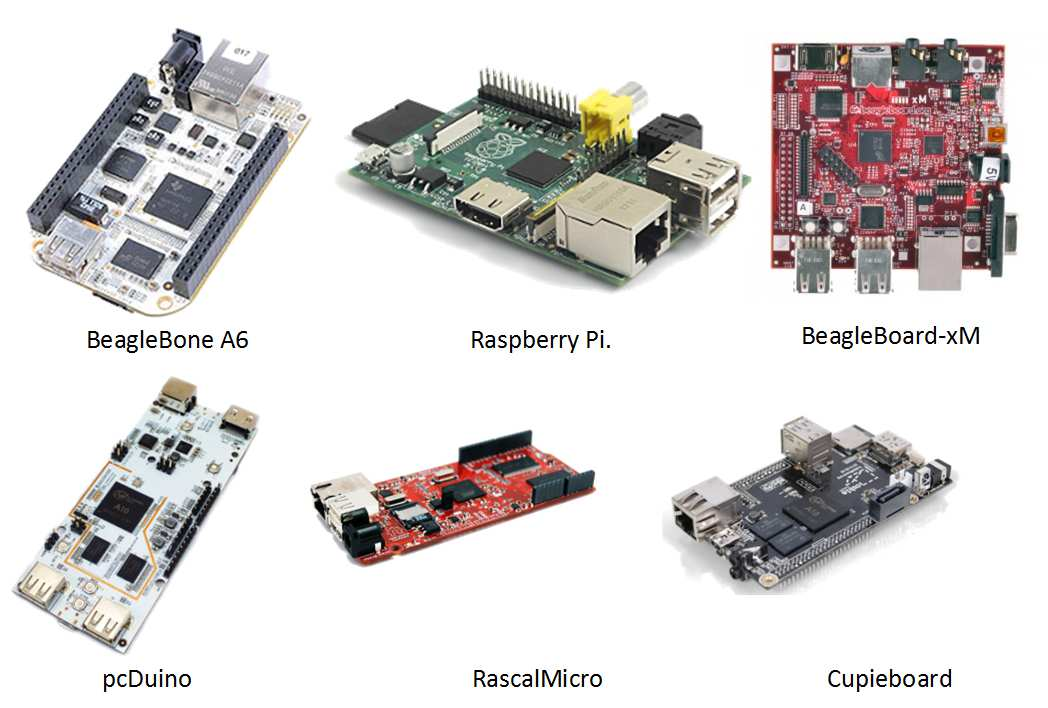 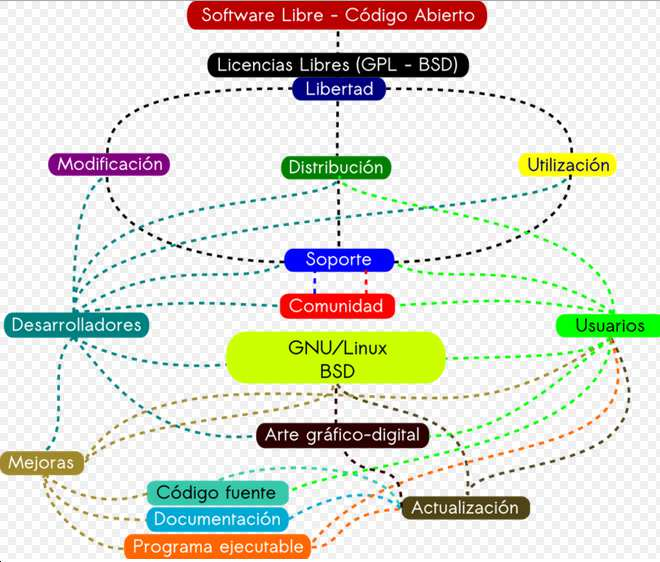 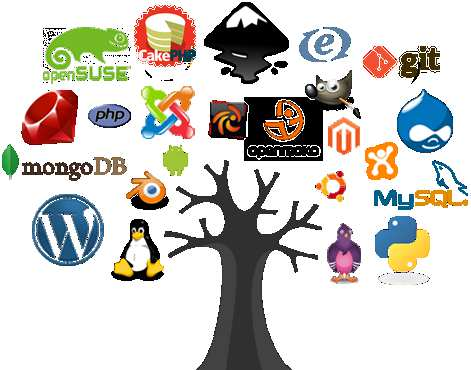 Diseño Mecánico
Metodología.
La metodología para el diseño del prototipo de la incubadora con agitación se es el diseño concurrente.
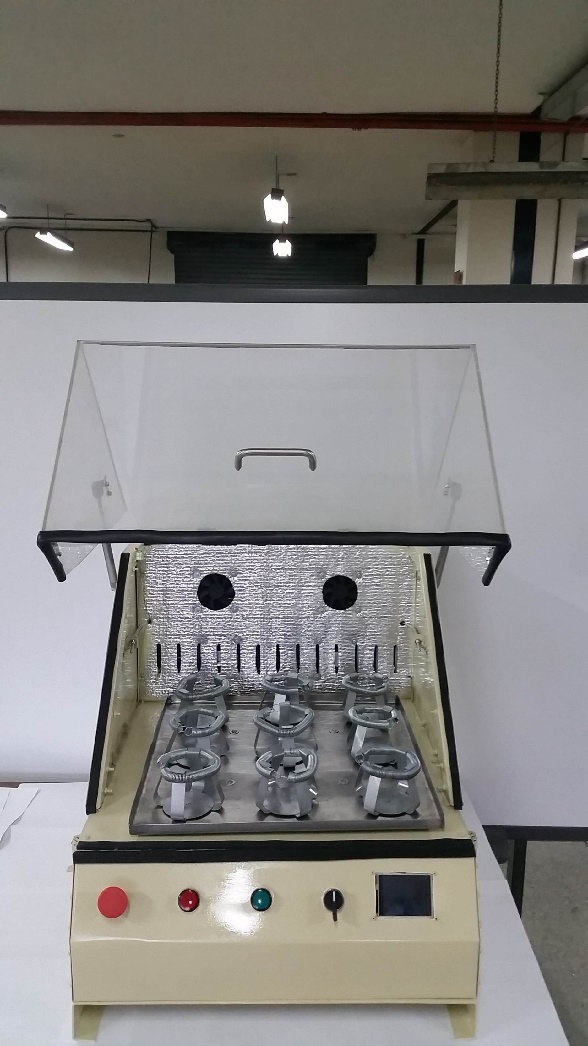 Especificaciones
Control de temperatura
Mecanismo de agitación
Control de velocidad
Interfaz humano-máquina
Diseño Mecánico
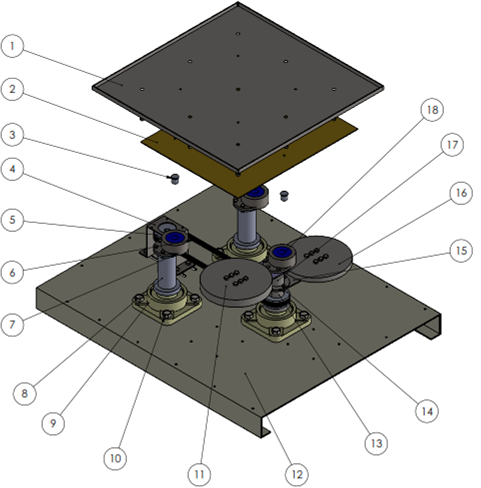 Mecanismo de agitación
1
2
18
3
17
4
16
5
15
6
7
8
14
9
13
10
11
12
Diseño Mecánico
Mecanismo de agitación-Análisis de Vibraciones
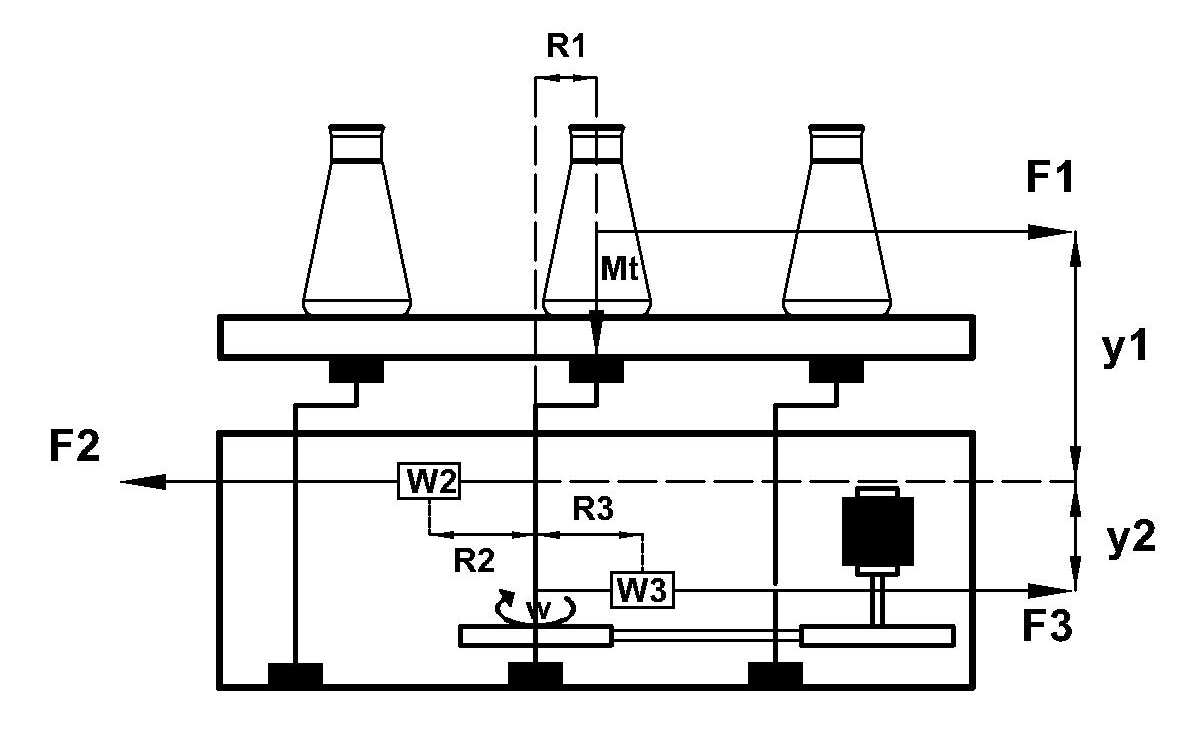 Diseño Mecánico
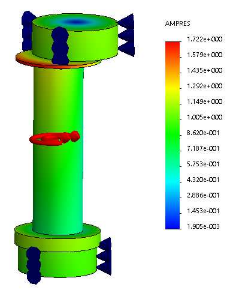 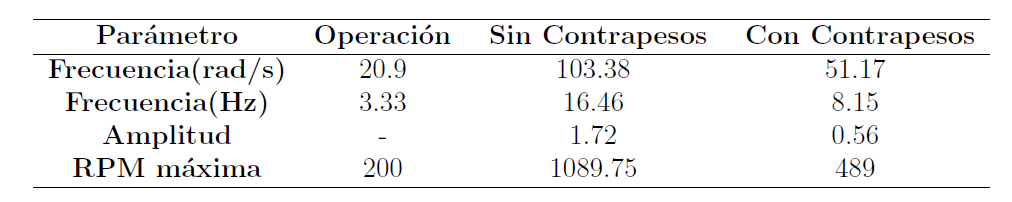 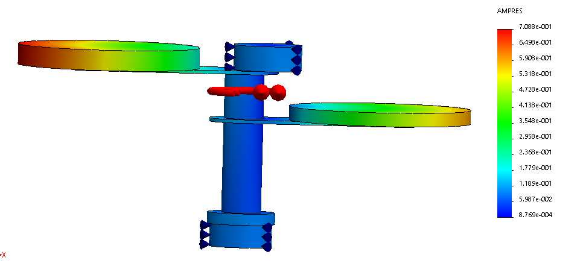 34
Diseño Mecánico
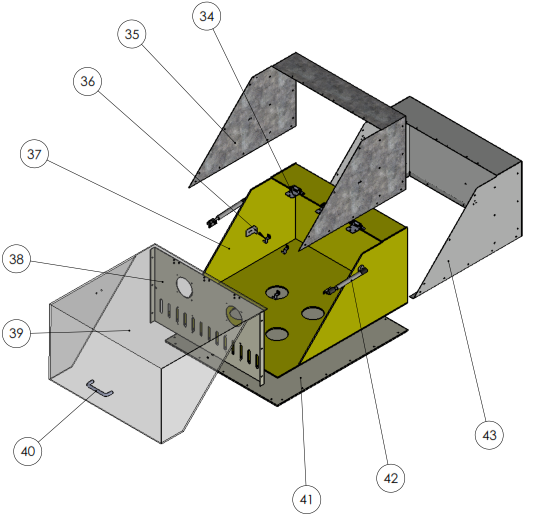 35
Sistema térmico
36
37
38
39
43
40
42
41
Diseño Mecánico
Cámara de calentamiento-Selección aislante
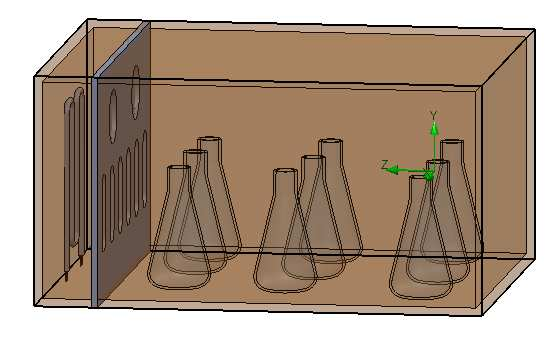 Criterios de Evaluación
Inflamable > Costo  > Menor Conductividad térmica
Selección de Alternativas del Material
Inflamable
Thermolon > Lana de vidrio
Costo
Thermolon > Lana de vidrio
Selección de Alternativas del Diseño
Conductividad térmica
Thermolon > Lana de vidrio
Conclusiones
Diseño Mecánico
Cámara de calentamiento-Simulación
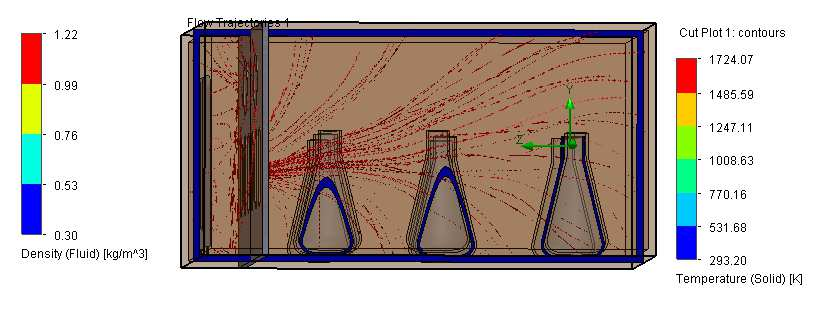 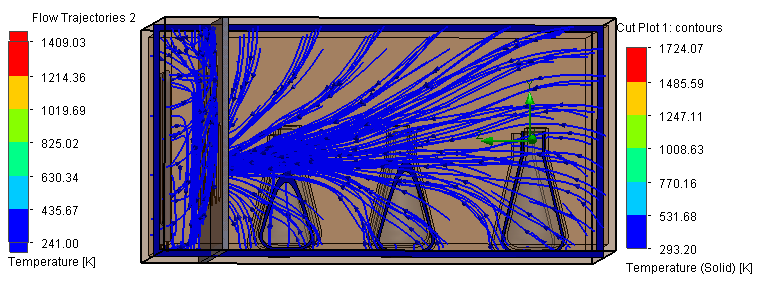 Diseño Electrónico
19
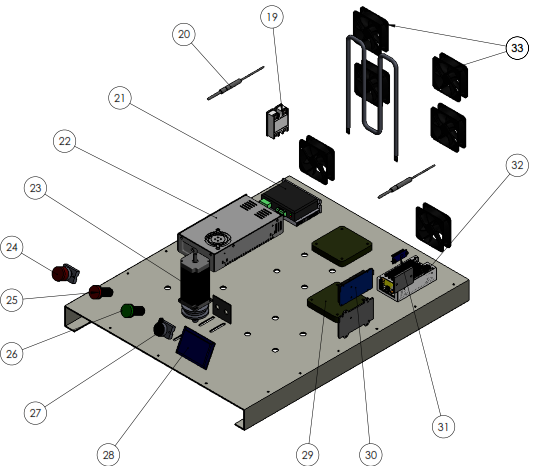 20
Componentes eléctrico-electrónico
33
21
22
32
23
24
25
26
27
31
28
29
30
Diseño Electrónico
Sensor de temperatura.
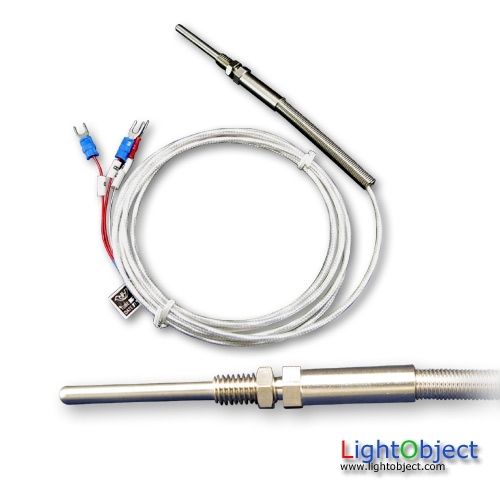 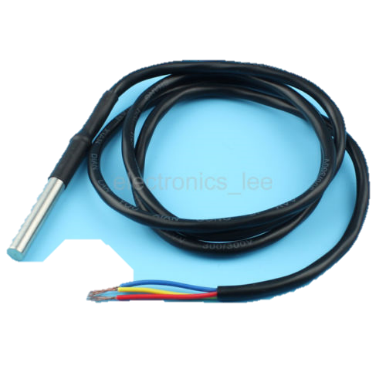 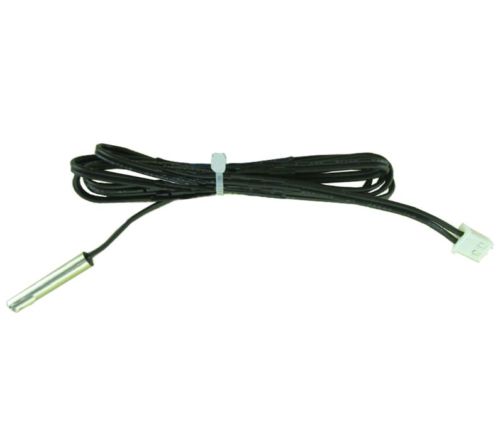 Pt100
Dallas DS18B20
NTC
Criterios de Evaluación
Precisión = Linealidad  > Costo
Selección de Alternativas del Diseño
Precisión
Pt100 > Dallas  > NTC
Linealidad
Pt100 > Dallas  > NTC
Selección de Alternativas del Diseño
Costo
Dallas > NTC > Pt100
Conclusiones
Diseño Electrónico
Acondicionamiento de señal
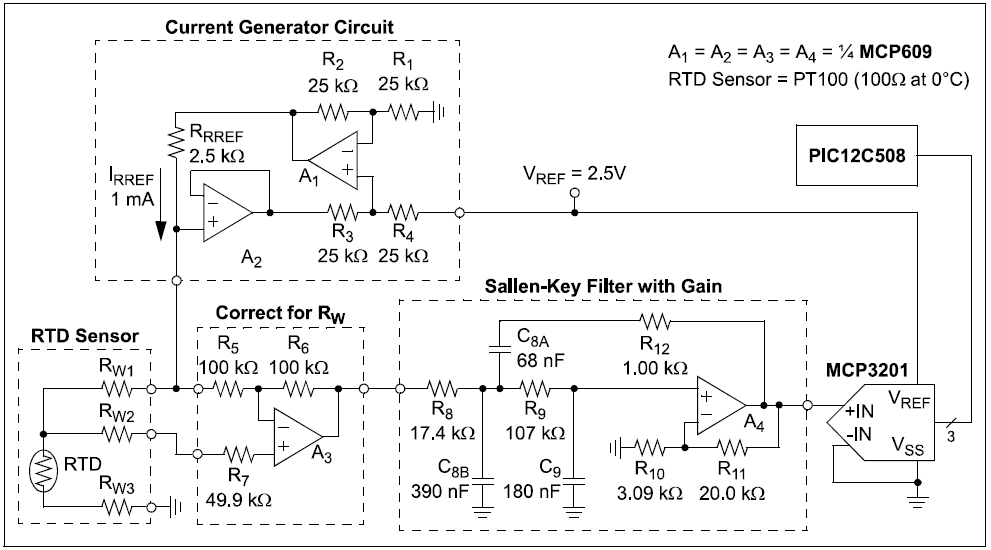 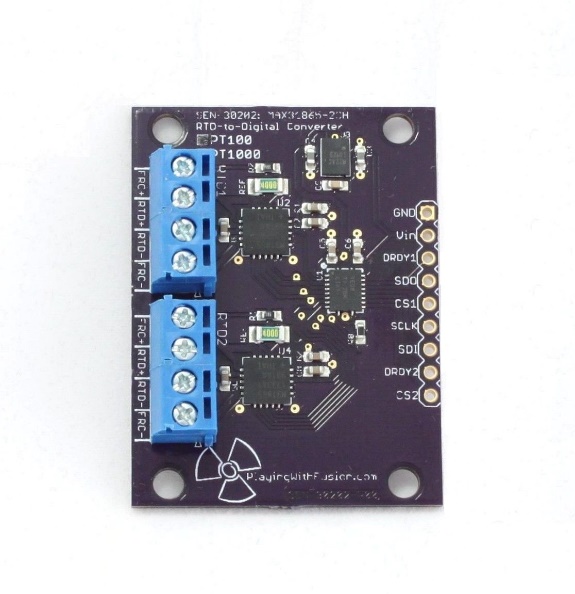 MAX31865
Circuito AN677
Diseño Electrónico
Acondicionamiento de señal
Criterios de Evaluación
Precisión > Costo >  Disponibilidad
Selección de Alternativas del Diseño
Precisión
Max31865 > AN677
Costo
Max31865 > AN677
Selección de Alternativas del Diseño
Disponibilidad
Max31865 = AN677
Conclusiones
Diseño Electrónico
Motor
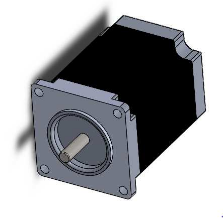 Resistencia eléctrica
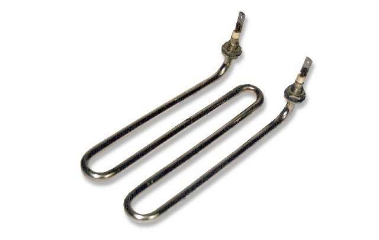 Motor a pasos Nema 23
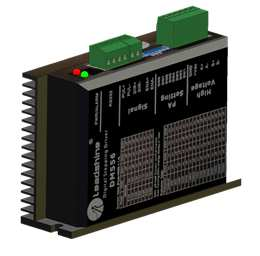 Driver MD556
Diseño Electrónico
Circuito electrónico de control de potencia de la niquelina
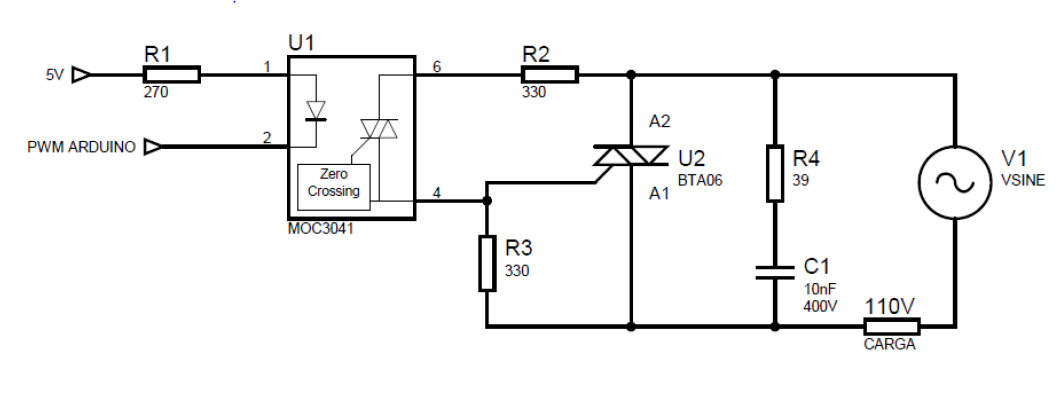 Optoacoplador y triac
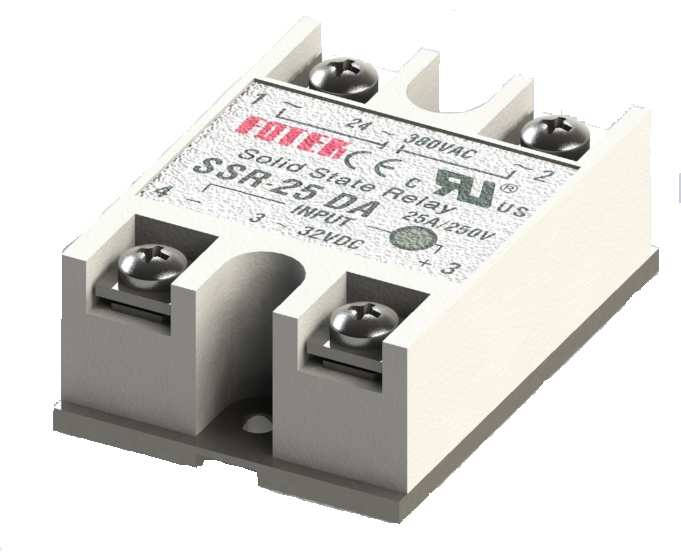 Relé de estado sólido
Diseño Electrónico
Diseño del panel de control
Tarjetas de control
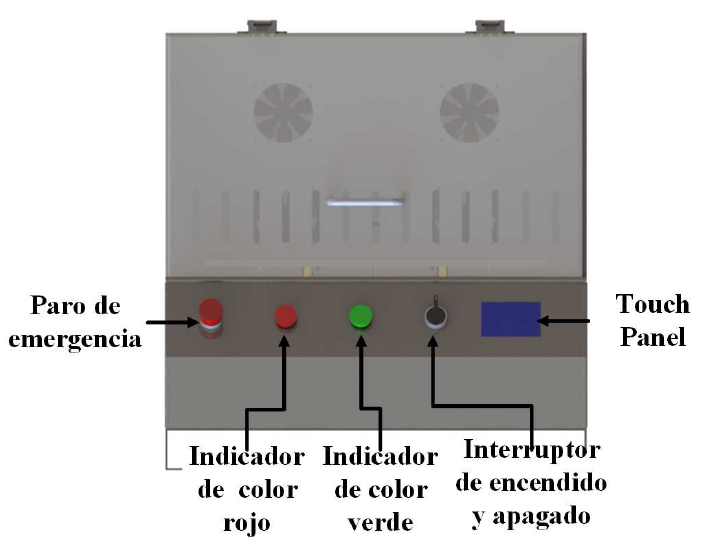 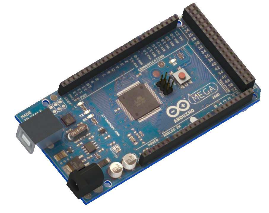 Arduino Mega 2560
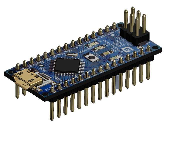 Arduino Nano
Panel de control
Diseño Electrónico
Sistema de control
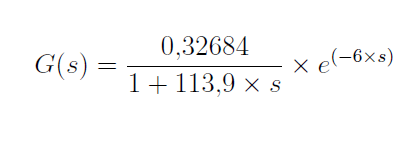 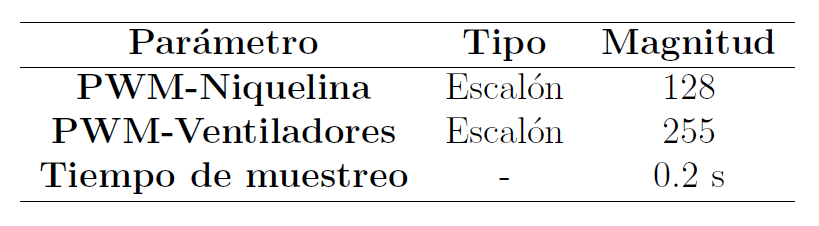 Modelamiento de la planta
Diseño Electrónico
Diseño interfaz humano-máquina
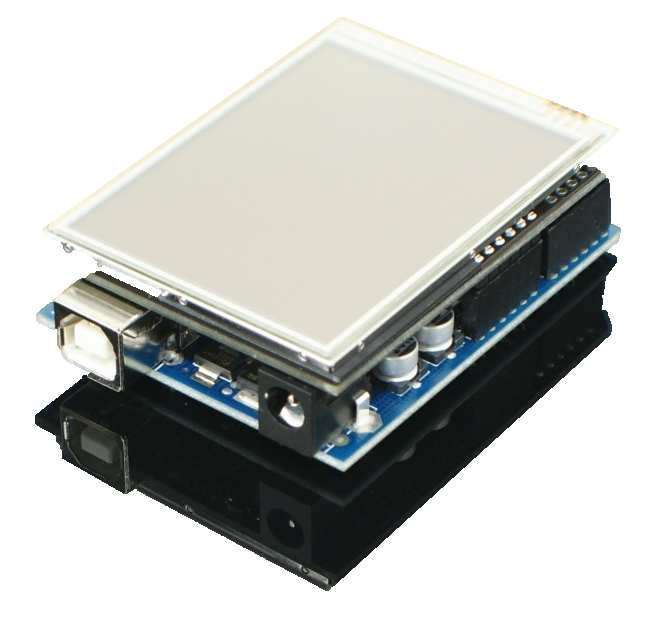 Interfaz incubadora con agitación
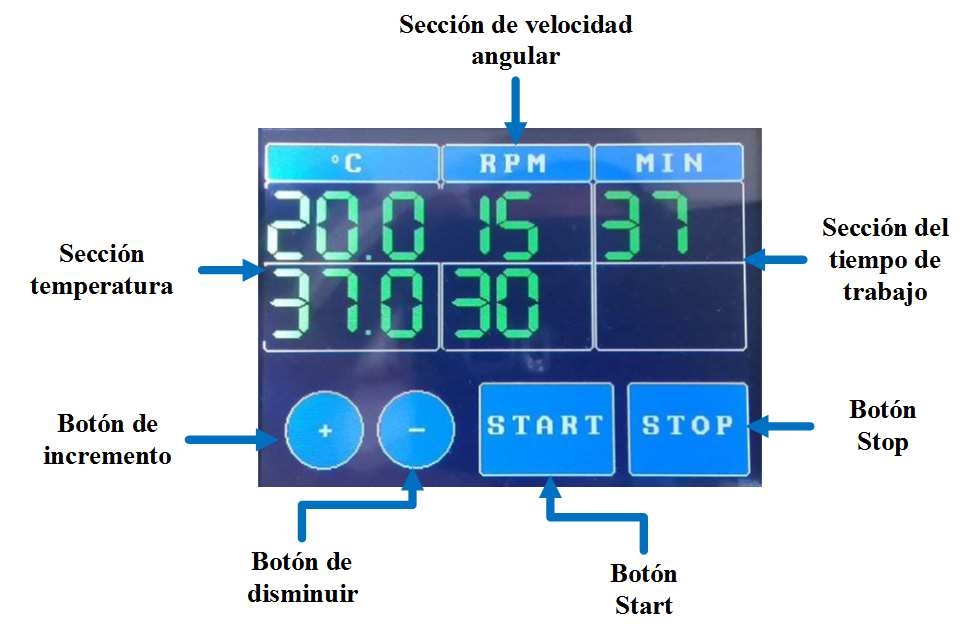 Módulo Arduino TFT-touch
Construcción y Resultados
Construcción del prototipo de incubadora con agitación
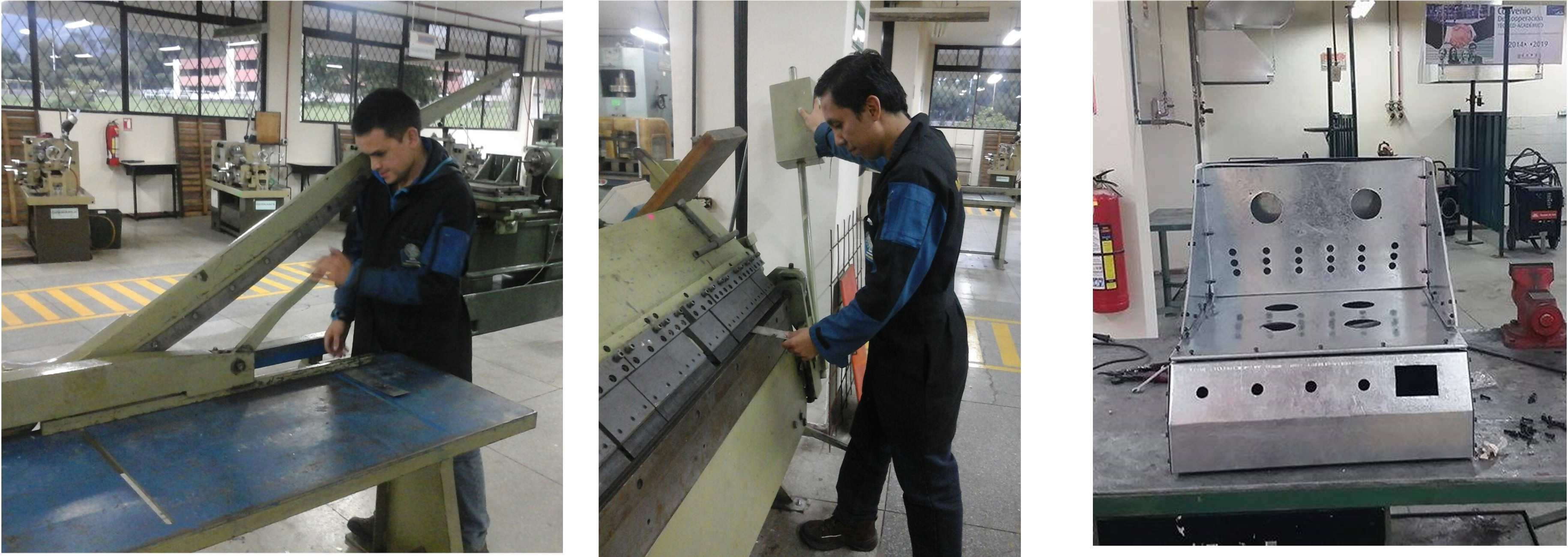 Máquinas del Laboratorio de Procesos de Manufactura
Construcción y Resultados
Construcción del prototipo de incubadora con agitación
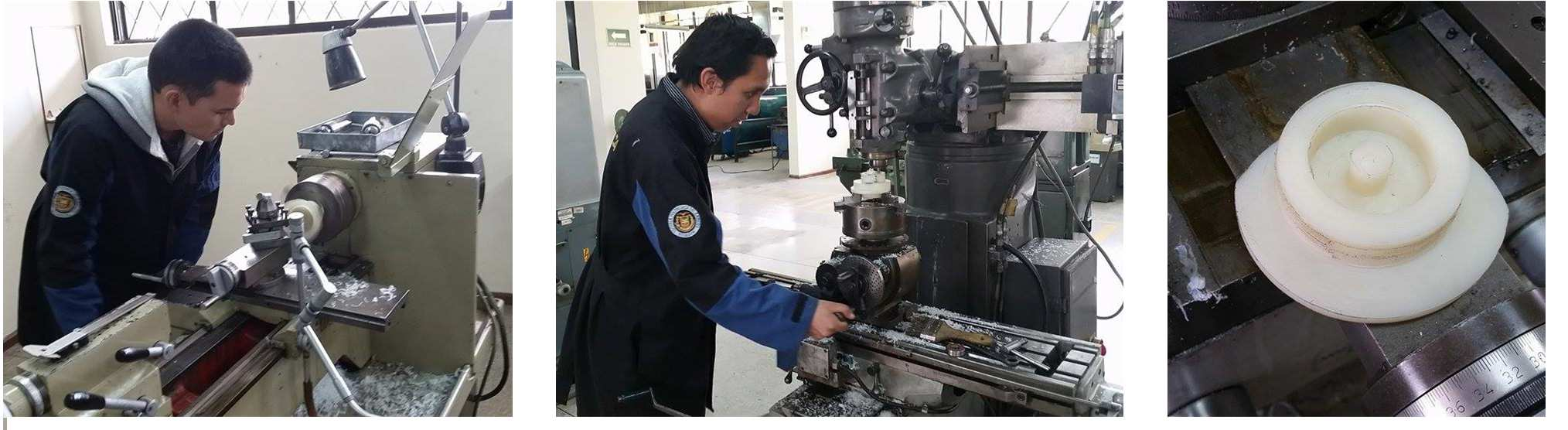 Máquinas del Laboratorio de Procesos de Manufactura
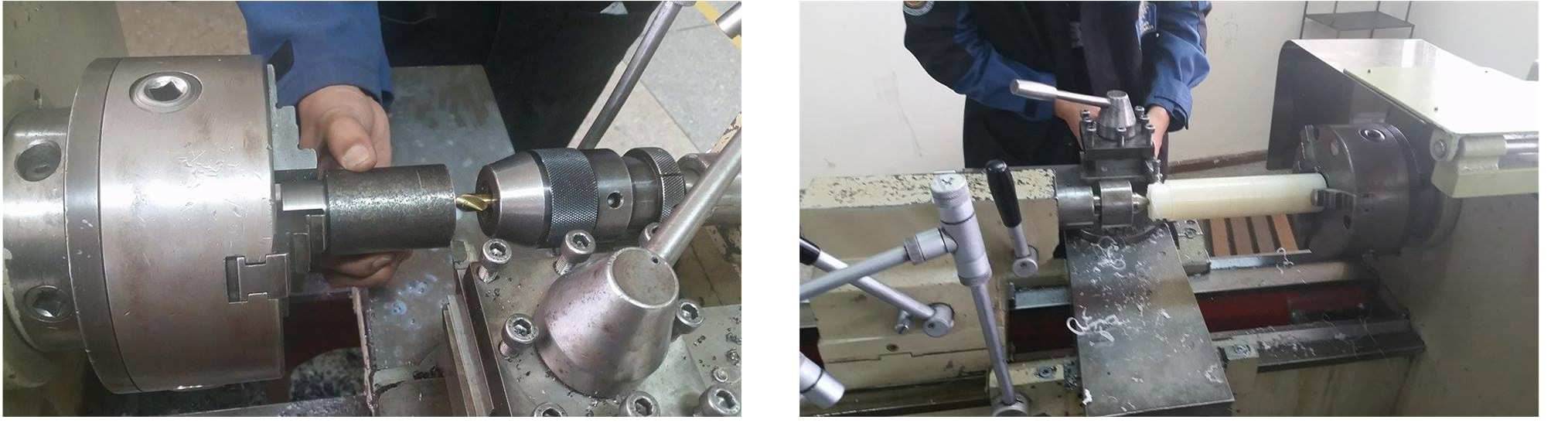 Construcción y Resultados
Construcción del prototipo de incubadora con agitación
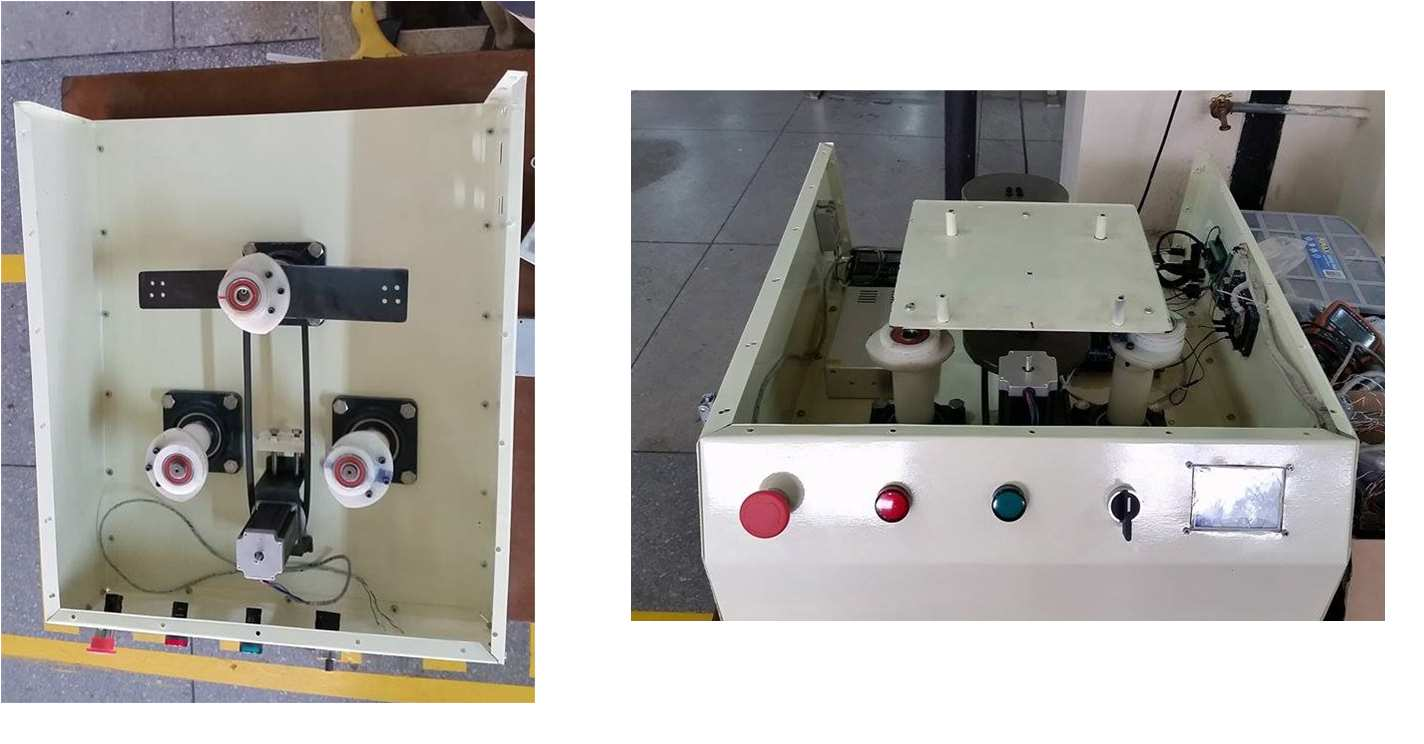 Ensamble de los componentes del mecanismo de agitación
Construcción y Resultados
Construcción del prototipo de incubadora con agitación
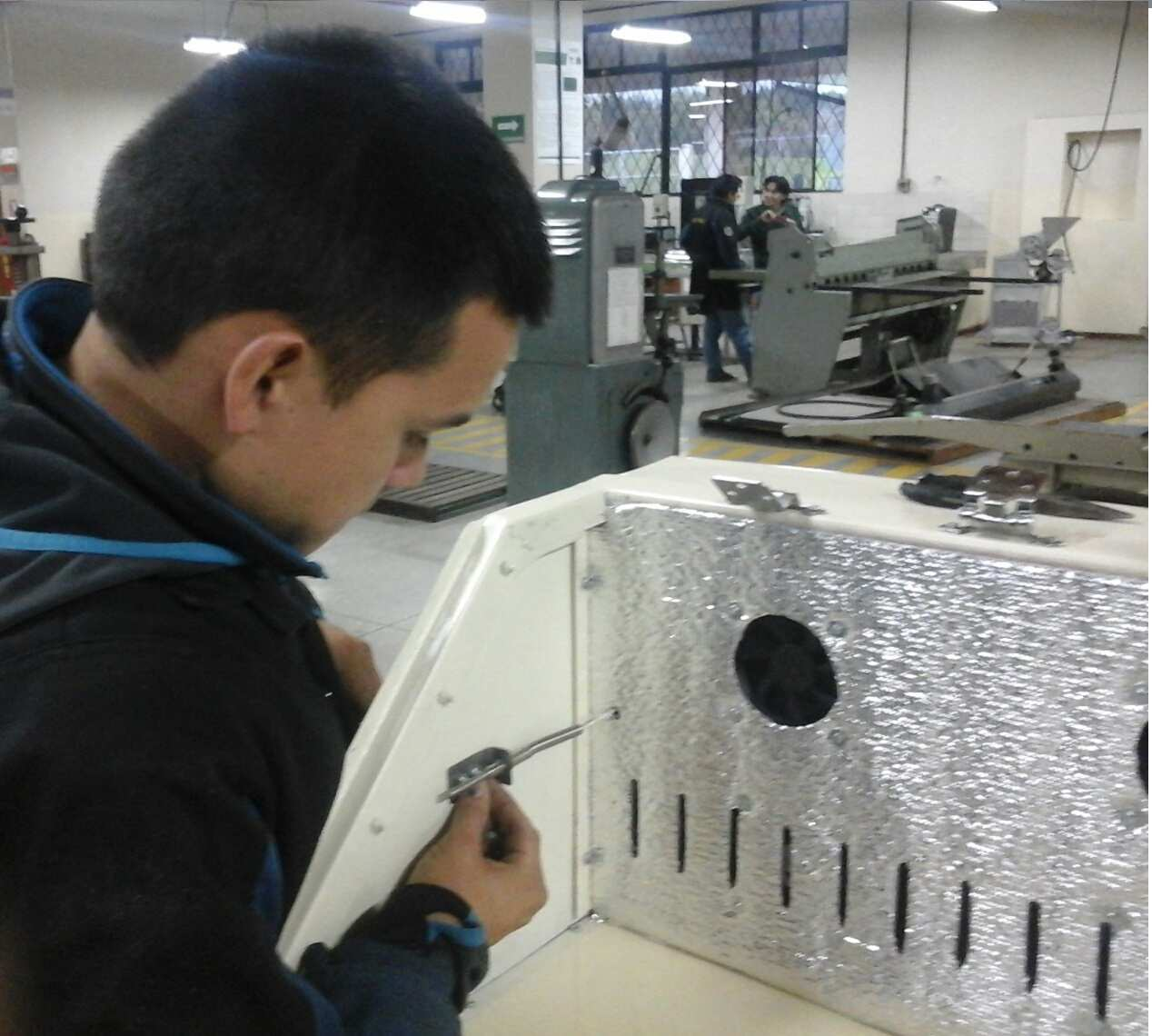 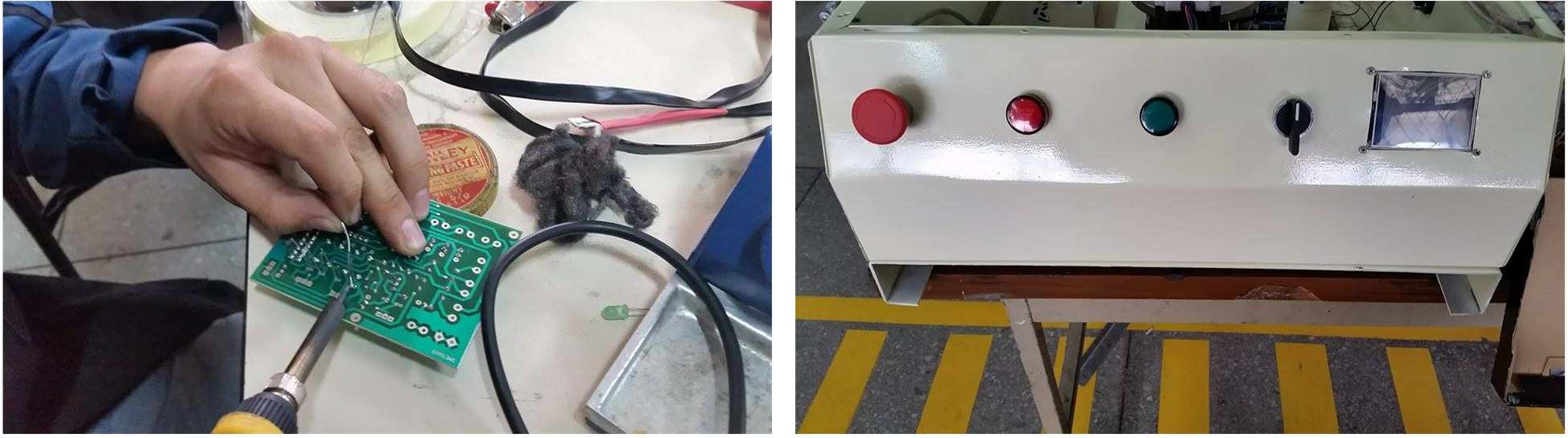 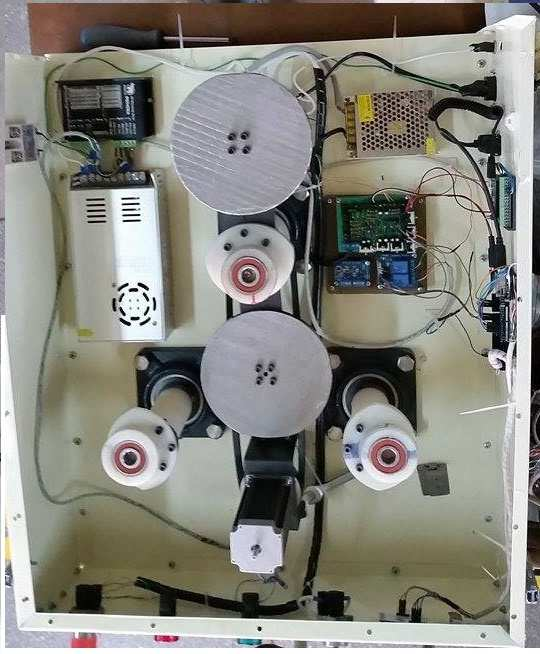 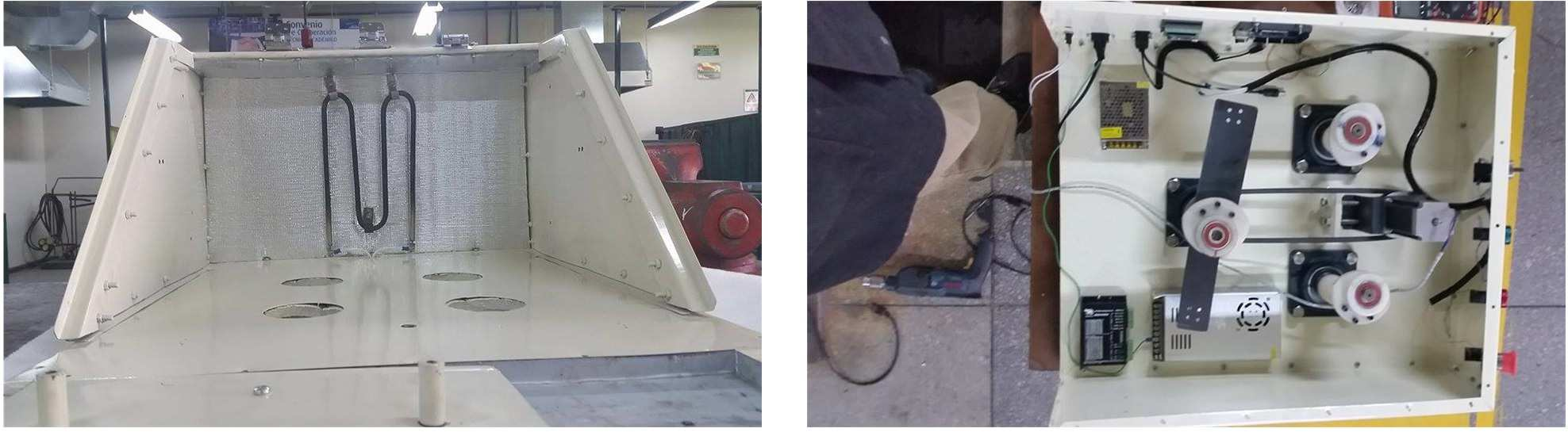 Instalación equipos electrónicos
Construcción y Resultados
Construcción del prototipo de incubadora con agitación
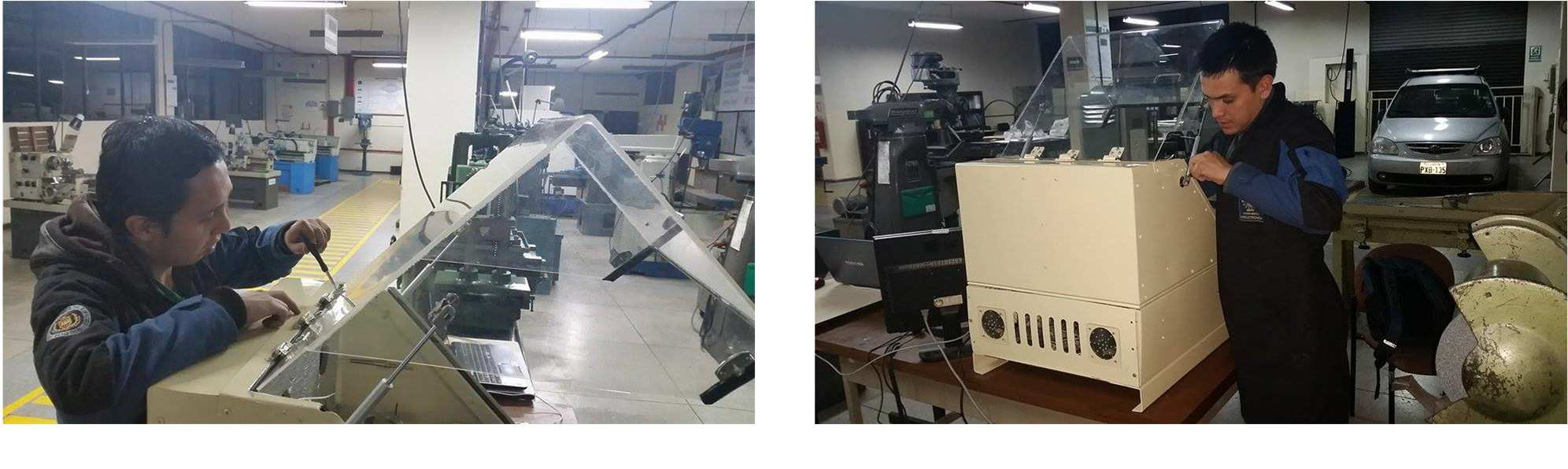 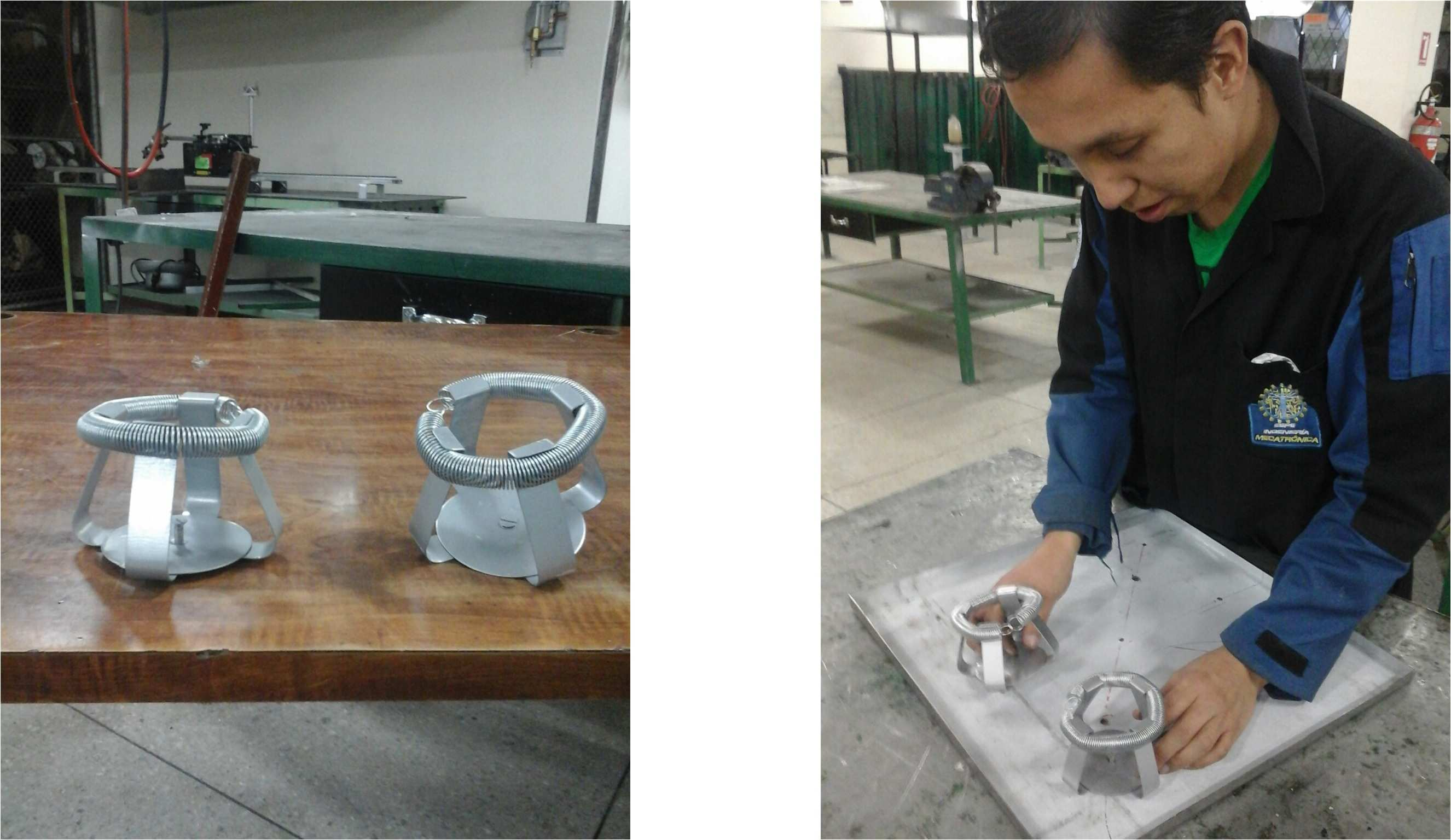 Instalación Cámara de incubación
Construcción y Resultados
Construcción del prototipo de incubadora con agitación
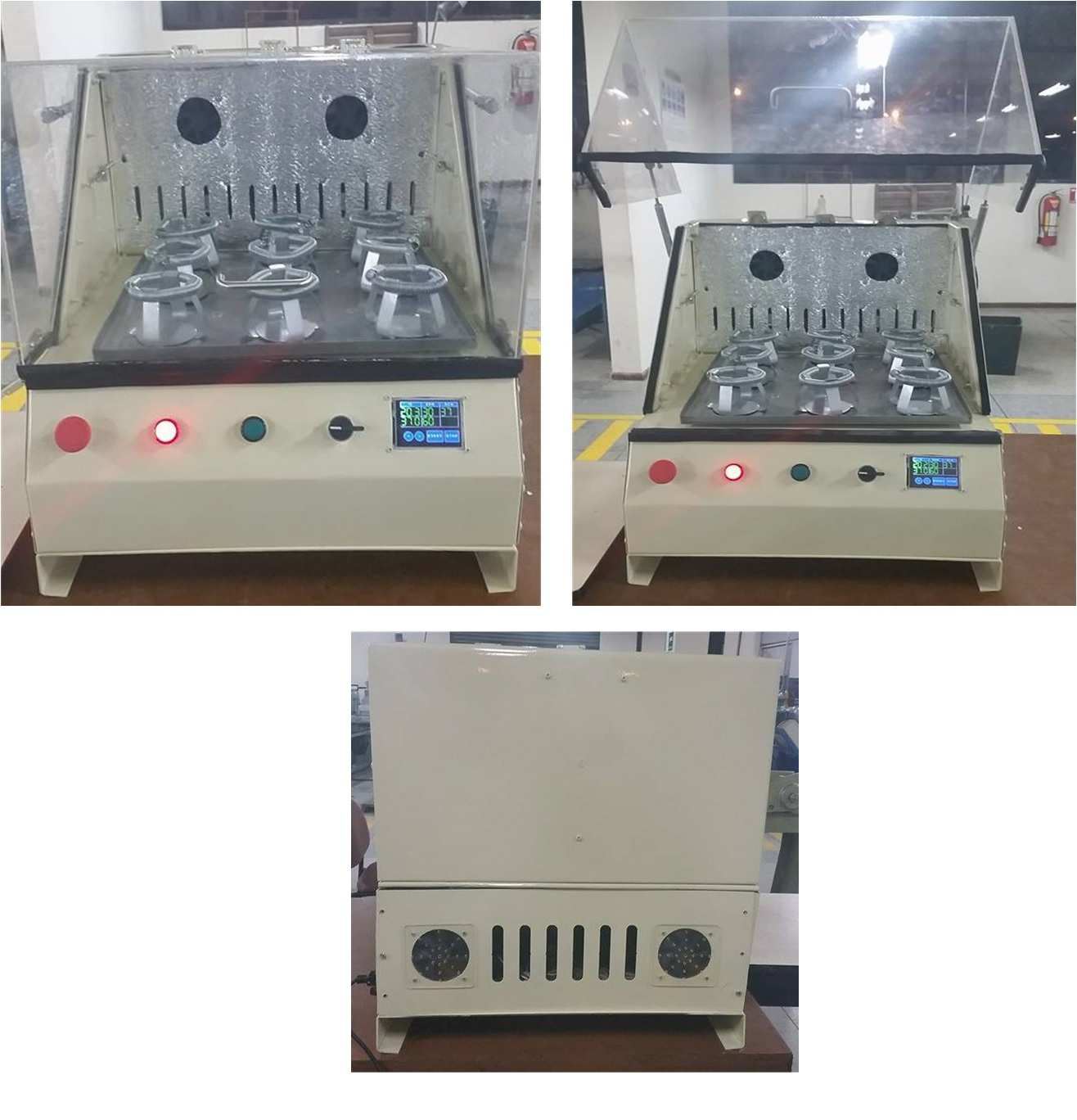 Prototipo finalizado
Construcción y Resultados
Pruebas de funcionamiento
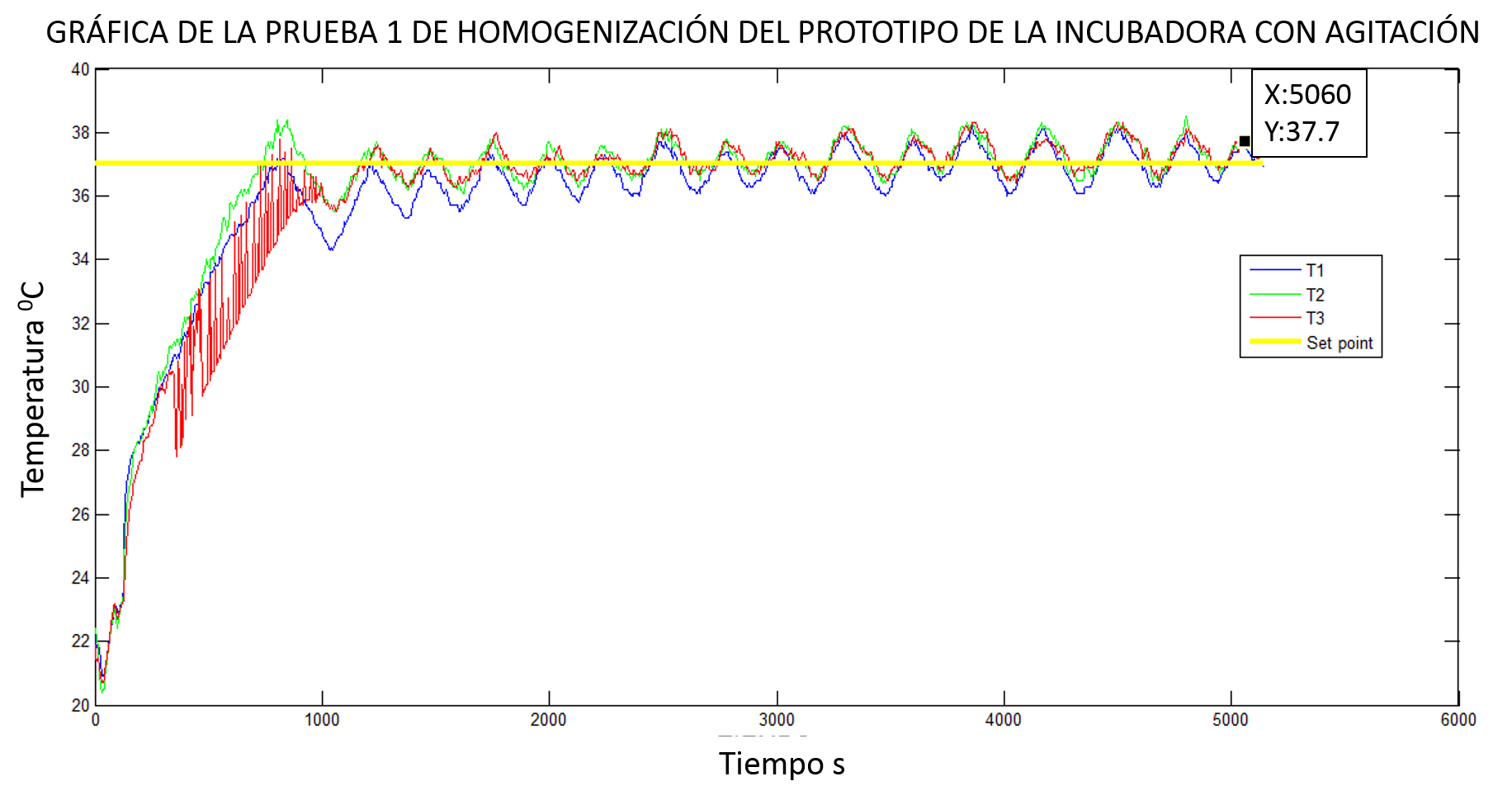 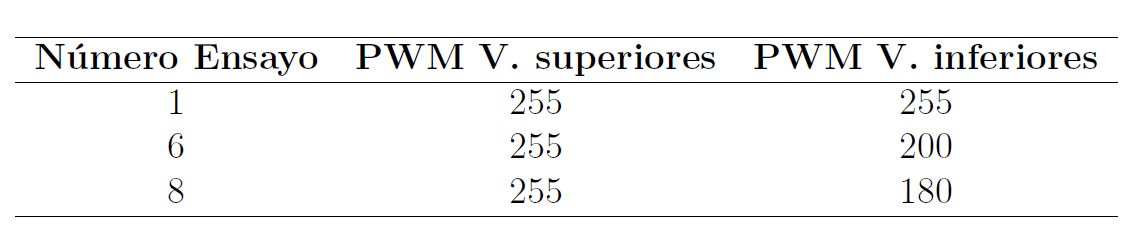 Prueba N° 1
Construcción y Resultados
Pruebas de funcionamiento- Prueba 6
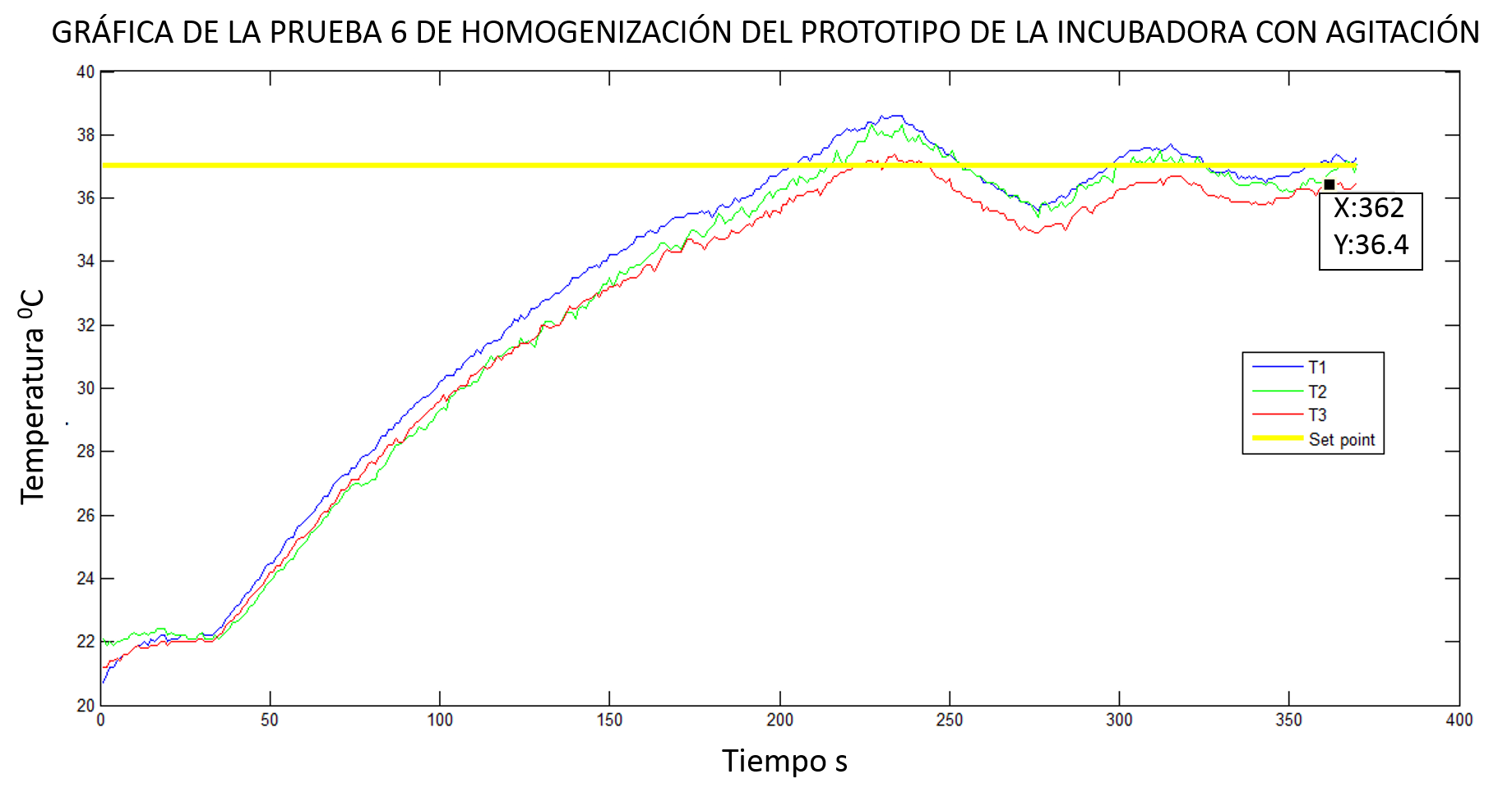 Prueba N° 6
Construcción y Resultados
Pruebas de funcionamiento – Prueba 8
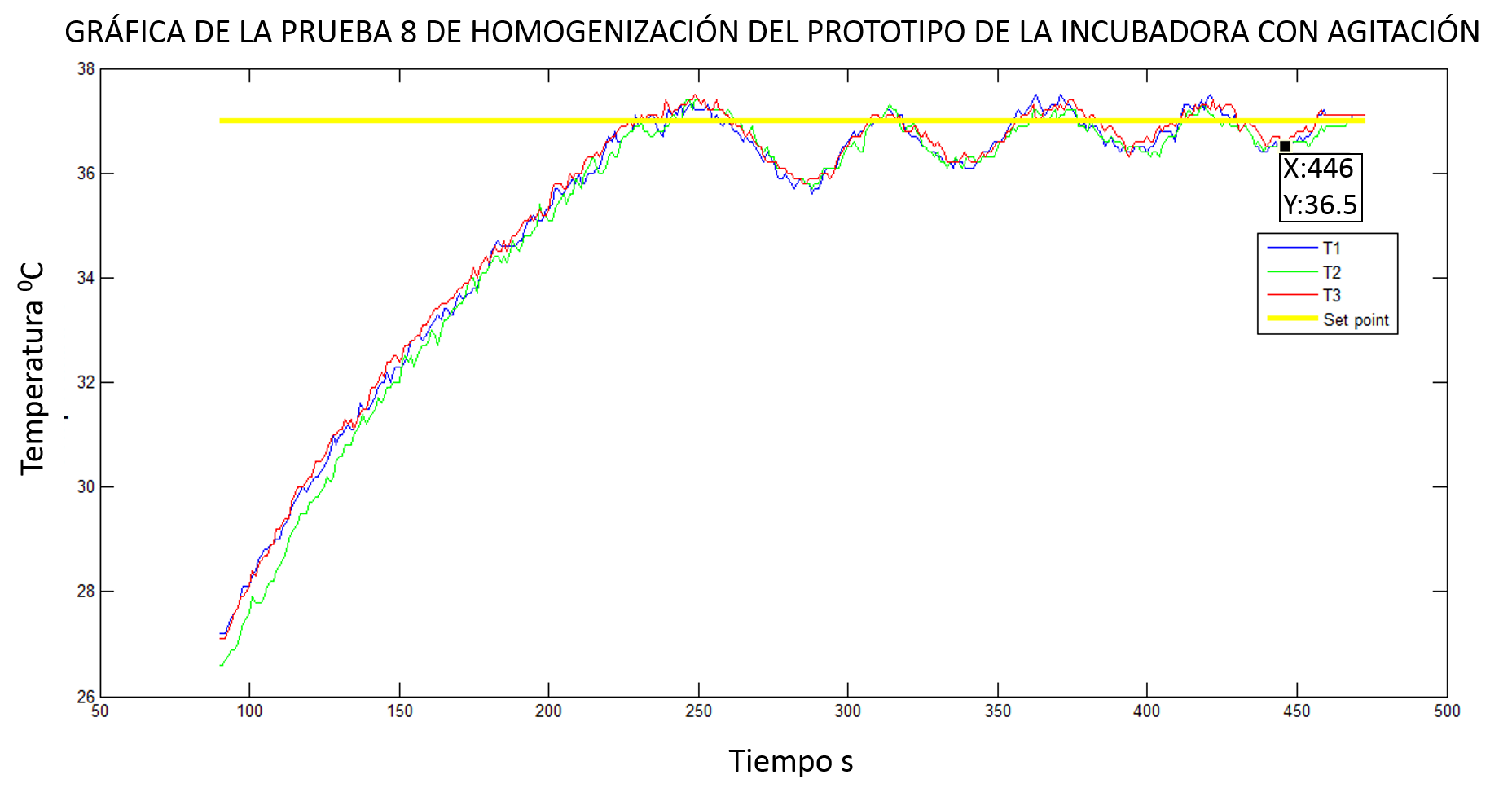 Construcción y Resultados
Resultados algoritmo de control PID
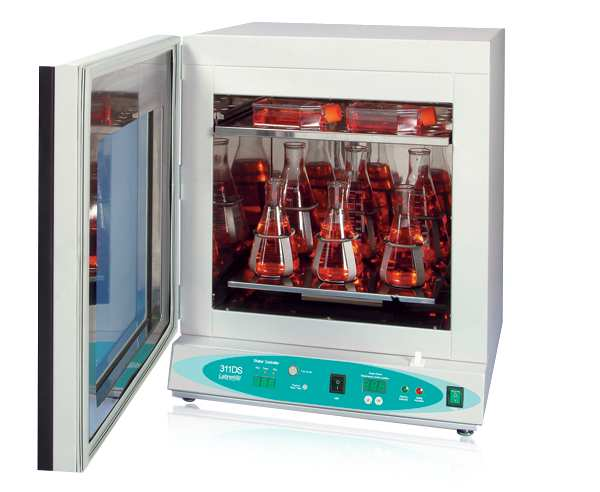 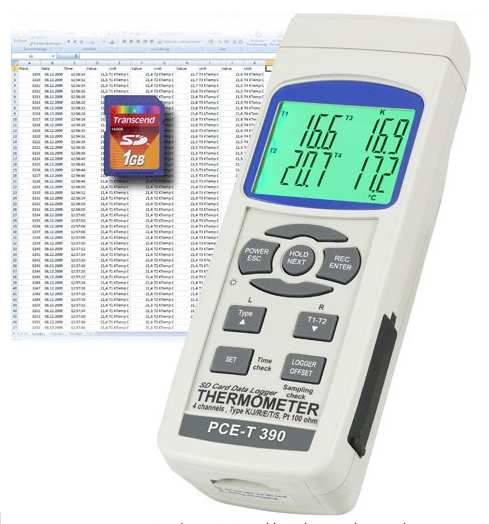 Termómetro PCE-T390.
Incubadora con agitación existente en el laboratorio.
Construcción y Resultados
Resultados algoritmo de control PID
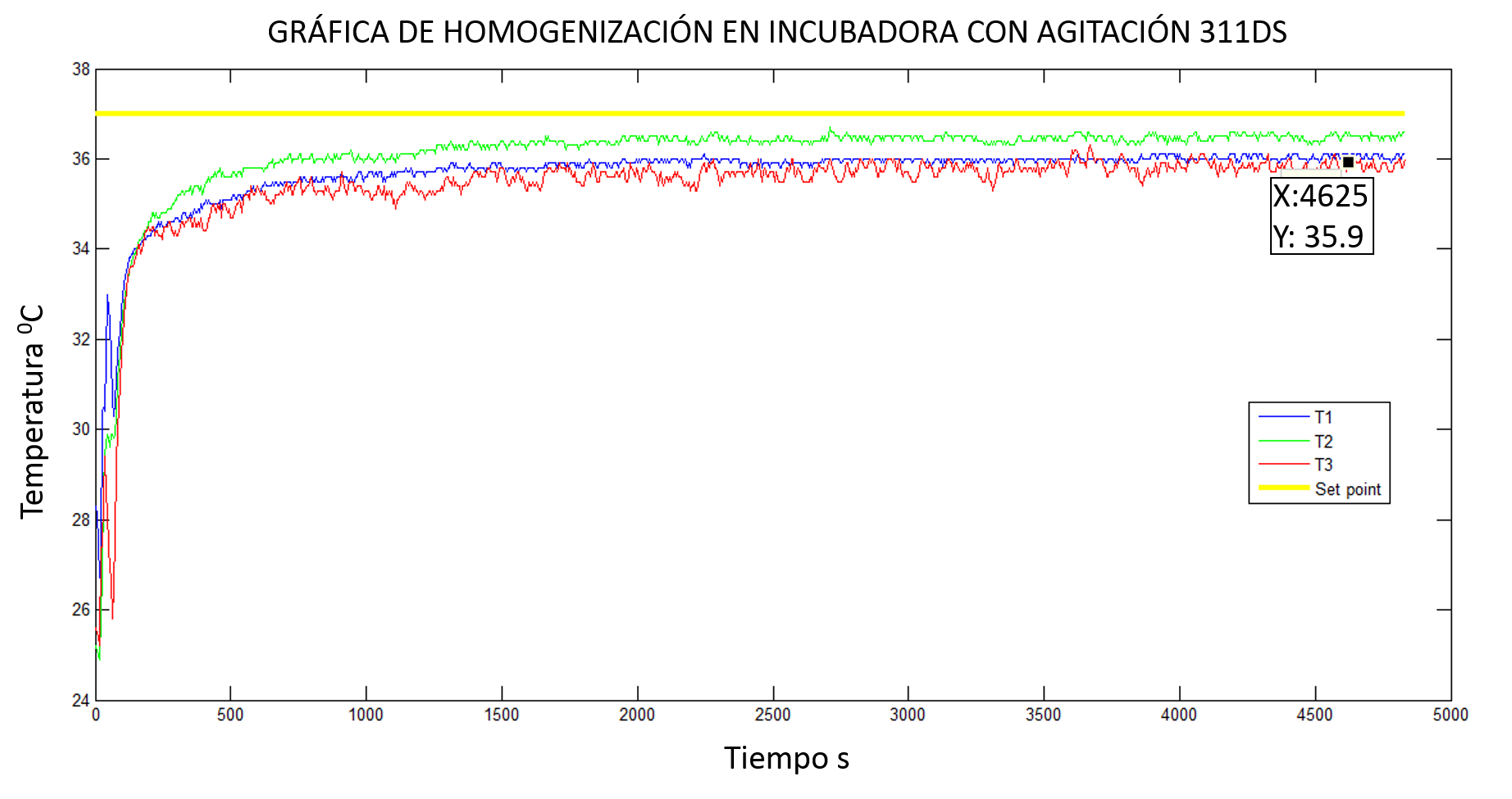 Gráfica de la incubadora 311DS.
Construcción y Resultados
Comprobación algoritmo velocidad de agitación
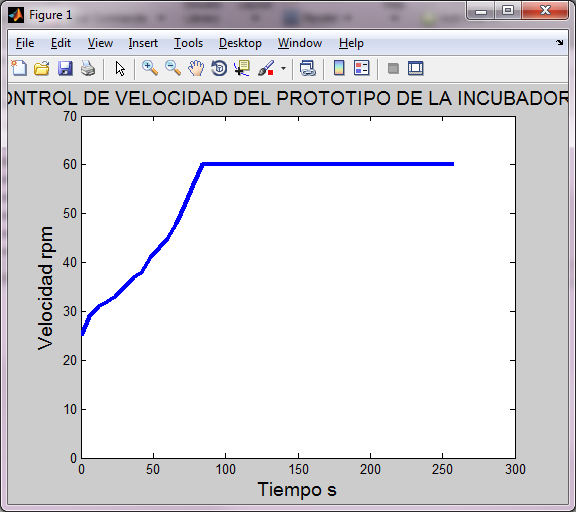 Gráfica control velocidad de agitación
Discusión
Alternativas de mejoras para el prototipo de incubadora con agitación orbital
Estructura

Sistema de transmisión

Maquinaria de fabricación de los componentes

Tipo de controlador para la variable temperatura

Sistema de balanceo dinámico

Parte de automatización

Soportes Erlenmeyer
Conclusiones
Se diseñó y construyó un prototipo de incubadora con agitación de bajo costo de diez litros de capacidad.

Se diseñó un sistema térmico aplicando la transferencia de calor por convección forzada y un controlador PID con una precisión menor a 0.5◦C.

El uso de “hardware” y “software” de código abierto permite reducir costos en la fabricación de equipos médicos sin disminuir la eficiencia de los mismos. 

Para el diseño de la interfaz humano máquina se utilizó plataforma de código abierto como lo es Arduino por medio de una pantalla táctil.
Recomendaciones
Para mejorar el sistema térmico del prototipo se sugiere que la forma geométrica de la incubadora con agitación sea de forma cúbica.










Se debe utilizar maquinaria de control numérico computarizado para la fabricación de los elementos mecánicos.
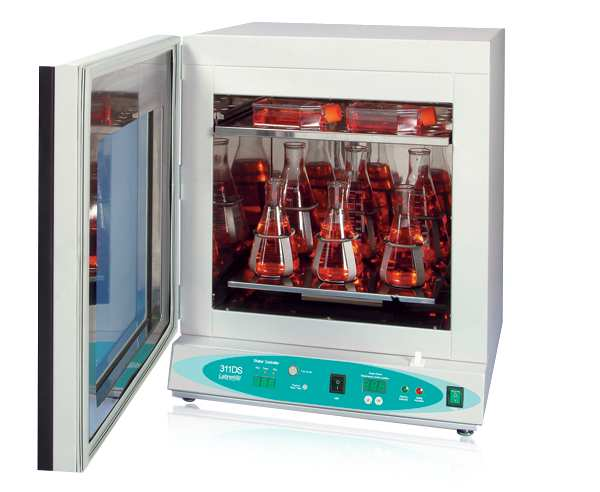 …gracias por su atención
¿PREGUNTAS?